GOAL SETTING
Pastoral Council Workshop 2024
[Speaker Notes: Alright, last session.

What we are going to do now is land the plane. We started up here [motion] talking about our vision this morning, we just analyzed our parish, and now we are going to set a goal based off our analysis. Tying this into the process we talked about this morning, we've done some investigation and reflection, and now we are moving into the recommendation part of the process. 

Like everything we've done today, we are walking you through the process, but the intention is that you take this back home as a council and you spend additional time praying and reflecting and getting the right people involved in the conversation that need to be included. If we are truly inviting God into this process (which we should be), then we should spend time in prayer and reflection. If we are going to spend 100% of our meeting in a spirit of prayer like we talked about this morning, the we need to be asking ourselves, “Is this God’s plan for our parish?  Where is God calling us to?"]
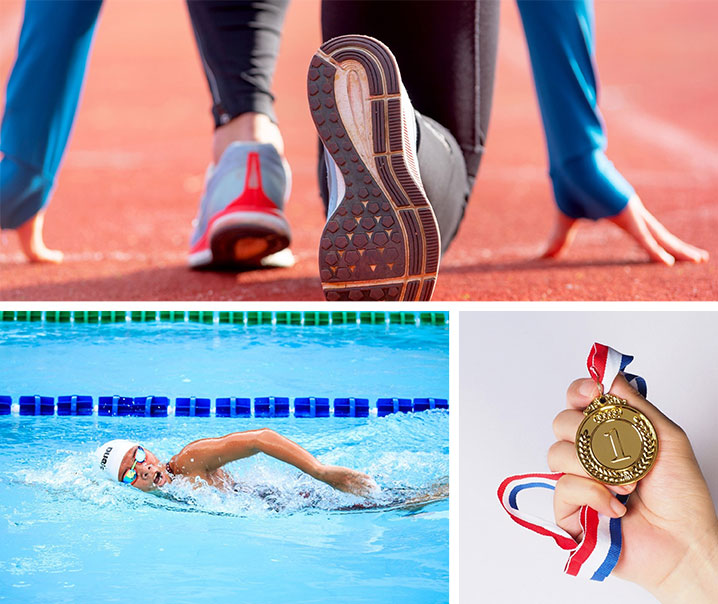 STRIVING FOR EXCELLENCE
and against mediocrity
“So, because you are lukewarm, neither hot nor cold, I will spit you out of my mouth.” - Rev 3:16
[Speaker Notes: Did anyone watch the Olympics? I love just being able to watch greatness happen, and Katie Ledecky and Simone Biles are absolutely incredible. What blows my mind is how incredible they are and by how much they've been able to dominate in their respective sports.

​And the thing about this is that they've been great for a long time. They've dominated the last 2 Olympics, and Katie has already confirmed she wants to swim at the next one. It would have been really easy for them to start to grow complacent after they won their first gold medal. A lot of athletes do and that's why repeating as a champion is so hard to do. They are not just striving for excellence; they are sustaining excellence. Part of the reason for that is that they continue to set new goals for themselves. They don't allow complacency or mediocrity set in. ​

​I'm sure you're used to setting person goals, whether that's paying off the house, or losing weight, or getting the kids through school. ​

We need to have this same sort of mentality with our parishes. A lot of the parishes in this room are excellent. In fact, all of us should have been able to identify something you were excellent in during the exercise we just did. We also identified some areas we are not so excellent in. So for those areas we are falling short in, what goals can we set to become excellent in those areas? For the areas we are already doing good in, how can we sustain excellence in that area?​

We need to get into the habit of goal setting, that's part of the essential elements of good pastoral planning. As a team, we are going to break down how to create one singular focus, one goal, from your last two exercises. But in the natural progression of life and in the goals that we set, we know there will be obstacles along the way.

Remember that obstacles could be opportunities to re-strategize; they don't always mean you should give up on the original goal. If that happens, focus on the goal and not the obstacles and if the plan doesn't work, change the plan, not the goal. Anyone here a former marine? Their motto: improvise, adapt, overcome.]
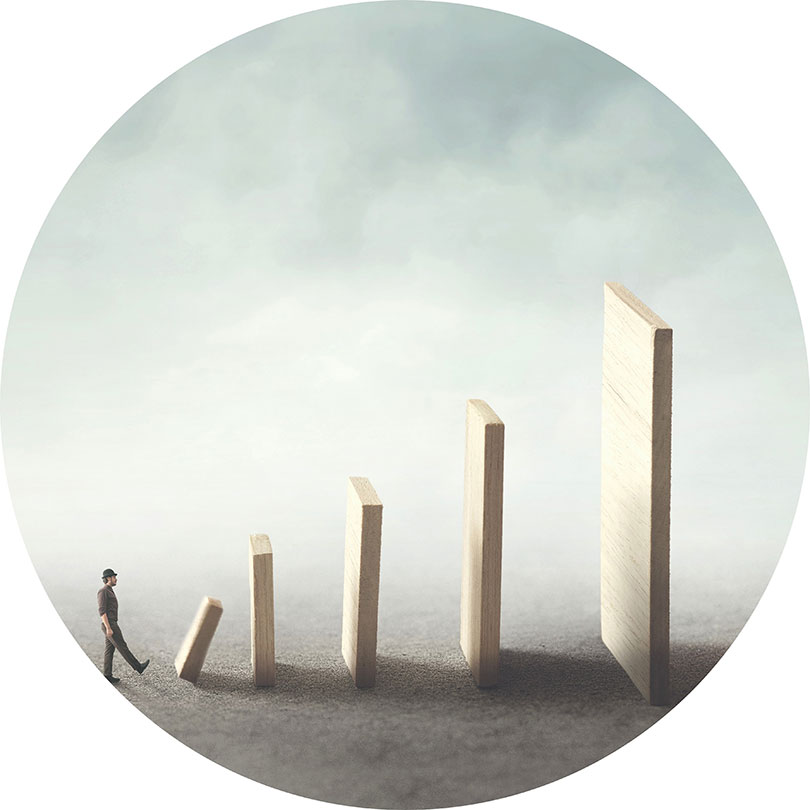 POCO A POCO
research suggests that 70-90% of strategic plans never see implementation
If everything’s important then...
[Speaker Notes: Speaking of obstacles, research suggests that 70-90% of strategic plans never see implementation—often ending up as forgotten documents gathering dust on a shelf. We are committed to helping you succeed so we'll begin with a focused approach. Instead of creating extensive 3–5-year plans, we don't have time for that today, we’ll use what's called the Thematic Goal or rallying cry—a qualitative focus shared by the entire leadership team and the organization, applicable for a defined period of time. This was a concept developed by Patrick Lencioni, who's Catholic and consults not only billion-dollar organizations, but parishes and dioceses. This approach allows us to answer the crucial question: For the next 3-6 months, what is the one thing that is most important for our parish to do?​

Y'all have heard this saying before, if everything is important then nothing is. So in a sense, the concept of having multiple "priorities" doesn't make sense. Not everything can be the most important. What we end up doing is dividing our time, attention, efforts, resources into multiple things, and instead of becoming excellent at one thing, we become mediocre at a lot of things. We are susceptible to this at the diocesan level too, probably even more so.​

So the thematic goal: for the next 3-6 months, what is the one thing that is most important for our parish to do? We are just trying to figure out what is the right next step the Holy Spirit is calling us to take? That's all we are discerning: what is the right next step. If we can continue to do that, step-by step, poco-a-poco, little by little, we will get to where we are ultimately called to be. Really, that's how God walks with us anyways right? Y'all remember the Israelites in the desert? They had the vision of where they were heading, the promised land, but they didn't have the 3-5 year or 40 year plan to get there. What they had was a cloud by day and a pillar of flame by night. God walking with them step-by-step every day. He does the same with us.

I don't know about you, but I like to set big goals. I like to dream big. In my marriage, I'm the dreamer and my wife is the realist. Sometimes I get stuck along the way because I'll set a goal that’s definitely possible, but then get discouraged by how long its going to take, or how many steps are involved. I've learned I need to start small. Sometimes the smallest step towards a big goal is as easy as making a phone call. It's action, and action creates momentum.  Poco a poco. Please don’t underestimate the power of starting small; it has the potential to ignite significant change. ​

​In 2001, a physicist from San Francisco’s Exploratorium replicated a [Lorne Whitehead’s] groundbreaking experiment from 1983. Has anyone here ever played with dominos? (raise hand and look for participation) Whitehead had discovered that a falling domino doesn't just topple one thing but has the potential to topple objects much larger than itself. Astonishingly, a domino can bring down another domino that's 50% larger. In this video, we’ll witness the remarkable progression: starting with a mere 5 mm domino and by the 29th domino, the cascade could knock over a structure as colossal as the Empire State Building.]
Domino Chain Reaction
Video Link
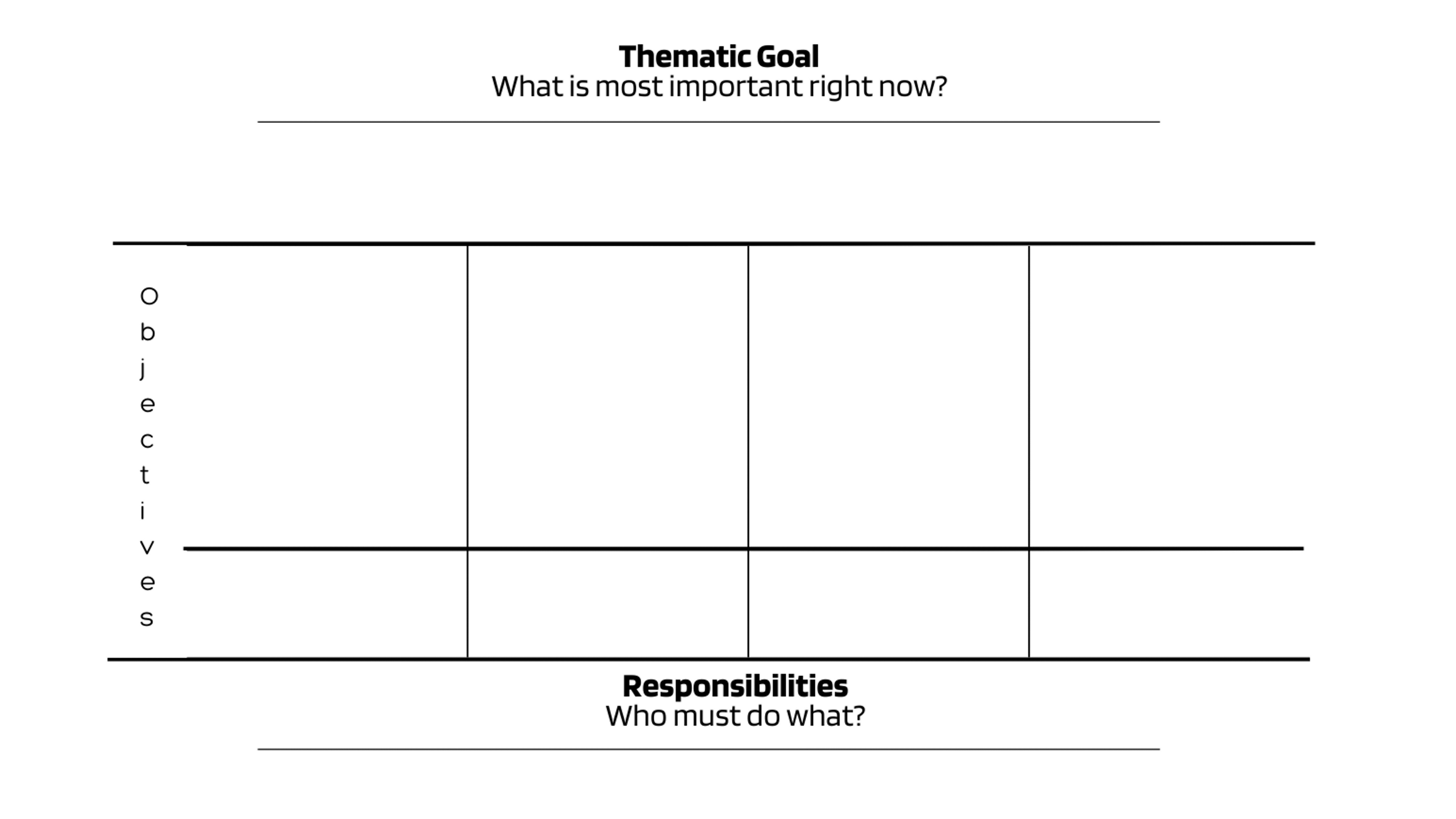 Create a cohesive working relationship between staff & ministry leaders
Create & distr a survey to staff & ministry leaders to learn more about their challenges
Gather the staff and ministry leaders to discuss the results and potential next steps
Review the list of ministry leaders & staff; verify their contact info
Prayerfully analyze results -where is the Spirit leading?
All members
Jane
All members
John and Jake
[Speaker Notes: Urban

Gary Keller, author of The One Thing says, getting extraordinary results and achieving excellence is all about creating a domino effect in your life.  Toppling dominoes is pretty straightforward.  It’s something many of us did when we were younger and maybe some of you did with your children.  You line them up in a pattern , tip over the first one, and watch the rest fall.  Life is more complicated, though.  Life doesn’t neatly line everything up for us.  Life doesn’t tell you, “This is your smallest domino, start here.”  This is why being a synodal church is so important: we need to be able to listen to each other and discern together, “What step is the Holy Spirit calling us to take together?”

Let's go over the script that we've been working on. We are going to be filling out the last portion where it says Thematic Goal. 

During the visioning session, they identified their community as recap the community section.

During the analysis we did, we identified a lot of areas that the parish could take actionable steps towards right now. These are all good things that the parish could work on, but what is the most important thing? Our fictional parish discerned that their most important thing right now, the next step the Holy Spirit is calling them to, their thematic goal, to create a cohesive working relationship between staff & ministry leaders.  

A desired outcome of this goal would be a more unified parish family. The staff work well with ministry leaders like a well-oiled machine. They have excellent communication among them, they work together to evangelize the people they interact with and can recommend parishioners or visitors to the right person or ministry for further assistance.  They are no longer disconnected or speak poorly of each other. As a result the ministries also work with each other to coordinate activities and focus on what they can offer to benefit the greater parish community first. St. Boniface is truly a parish that honors God and serves all they encounter in the community with love and kindness.  
 
So when you are thinking of a goal, I want you to also think about the desired outcome of the goal. 
Let's break all of that down into the sections on your paper:

Our overarching thematic goal in this case is "create a cohesive working relationship between staff and ministry leaders". This is the focus of St. Boniface's pastoral council for the next 3-6 months. 

After selecting this goal, they moved into breaking up this goal into smaller objectives.  On the side of the form, you see the word "objectives" vertically. Remember when I said to start small? These are going to be the smaller dominoes needed to accomplish our thematic goal.

The first thing to get the domino moving is to review the list of ministry leaders and staff and verify their contact info. Because St. Boniface has over 13 staff and 20 ministries, their council needs to do verify the ministry leaders and contact info the parish has on file. 
Our second domino is: to create and distribute a survey to staff and ministry leaders to learn more about their challenges with one another. Or maybe they decide to hold a listening session with them.
Our next domino is: to prayerfully analyze the results and discern how the spirit is leading and calling them to respond
And finally: Gather the staff and ministry leaders to discuss the results and potential next steps

As you can see, there are more steps that will come after this (this is like a phase 1), and that's ok! These are the first steps to take towards our thematic goal.  
 
The final step in this script is assigning responsibilities.  The person assigned will be responsible for that objective.  Preferably this would not be “the pastor.”  The pastor should only own, what only the pastor can do.  On our example, for the first objective, I will assign all members, asking each member to find out about at least three ministries and one staff member. For the second we will write in John and Jake because as young adults they are masters at creating online surveys for the research company they work for.  For the third objective, we put all members together with the pastor because they can look at the content objectively without any feelings getting hurt.  For the last objective we picked Jane because she is great at hosting events and has a way of putting things together.  

Side Note: just because we are assigning a name to the objective does not mean the members will be implementing the goal.  As we mentioned, the pastoral council is not an implementation body but rather a consultative body.  The pastoral council investigates, reflects, and recommends.  We are assigning members to an objective because we need to make sure we can hold someone accountable for the objective.  Now in the case of smaller parishes where the council members may be on other committees, it's important to have separate meetings for pastoral council purposes and meetings for action committee purposes. If you don't have all your members here today, this would be a good exercise to continue at your next meeting. The members here can brainstorm who would be assigned to a specific objective.
 
Some may be thinking wait, hold them accountable?  Yes, volunteers can be held accountable.  If a person says that they can help, if they make that commitment, then we can expect them to keep their word. As we talked about, we are all co-responsible for the mission of the church. Not just the pastor, not just the staff. And if we are all co-responsible, then we can (and should) all be held accountable.

Now it is your turn. I'm going to give you 15 minutes to fill out this portion. 

Choose an overarching goal for the next 3-6 months, based on what you've already identified as something you'd like to work on. Write out your smallest steps to work towards that goal and then assign responsibilities.  We'll walk around and offer support while you work. Another thing to remember, lets make sure we have the right people around the table when we're coming up with our goals and objectives. If you're doing something for youth ministry, then lets invite the youth minister into the conversation. Same with our liturgical ministries or faith formation or any other area. Its ok to brainstorm for now, but lets involve those people in this process as soon as we can.]
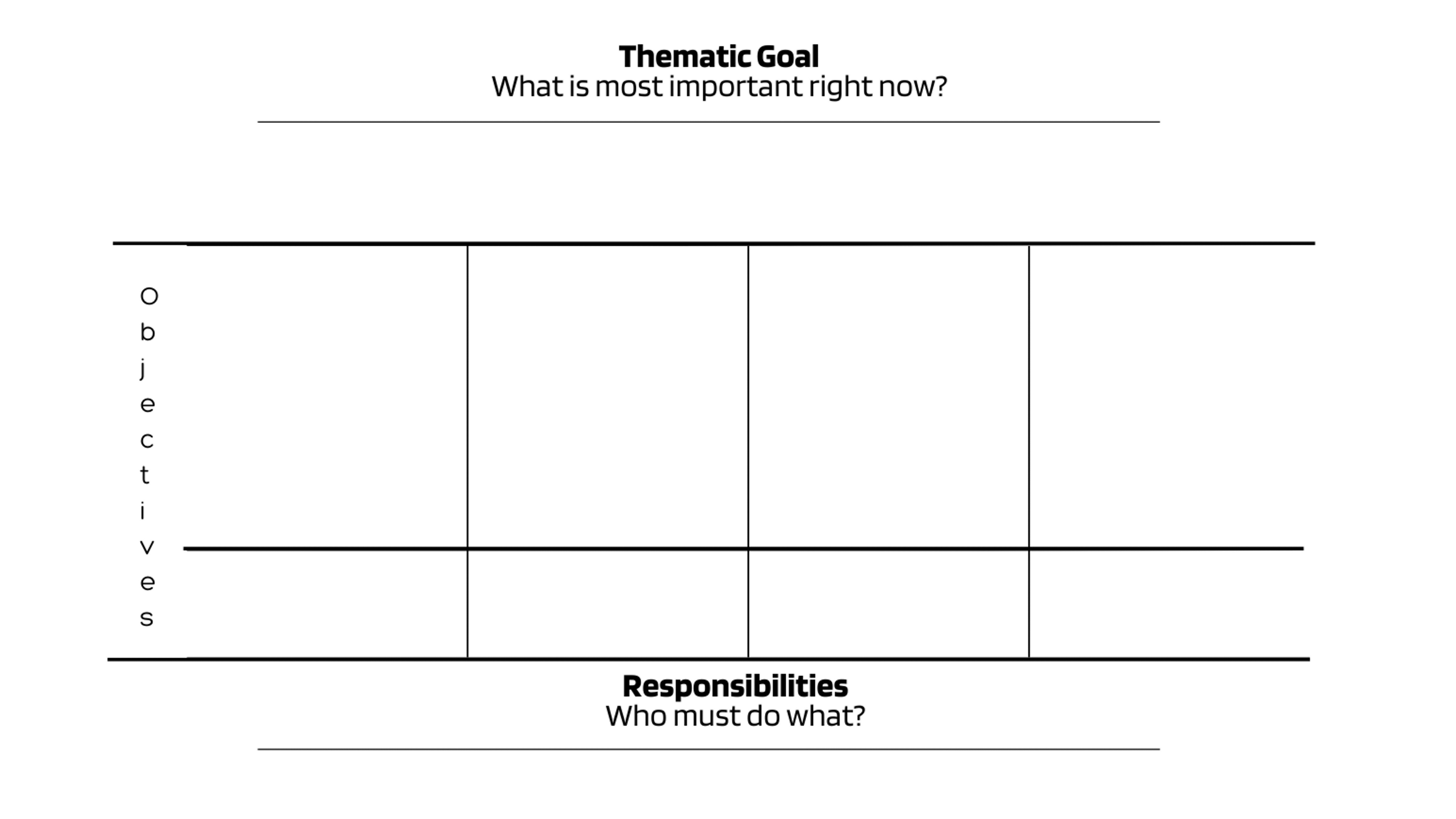 Create a welcoming ministry for marginalized communities
Analyze needs of the marginalized community/research what keeps them away
Brainstorm the unique ways parish is called to meet those needs & eliminate potential barriers
Create a search committee to identify ministry leaders
Pray, discern and select ministry leaders from collected submissions
Ministry leaders
Paula
All members
Ministry leaders
[Speaker Notes: Urban

Gary Keller, author of The One Thing says, getting extraordinary results and achieving excellence is all about creating a domino effect in your life.  Toppling dominoes is straightforward.  It’s something many of us did when we were younger and maybe some of you did with your children.  You line them up in a pattern , tip over the first one, and watch the rest fall.  Life is more complicated, though.  Life doesn’t neatly line everything up for us.  Life doesn’t tell you, “This is your smallest domino, start here.”  This is why being a synodal church is so important: we need to be able to listen to each other and discern together, “What step is the Holy Spirit calling us to take together?”

Let's go over the script that we've been working on. We are going to be filling out the last portion where it says Thematic Goal. 

During the visioning session, they identified their community as recap the community section. St. Boniface serves Low to wealthy income families, English and Spanish speaking families, Many have high school degrees and higher education degrees and certifications, there is a mid-sized homeless population, 10+ ministry groups, many young families, singles, elderly, divorced, young adults, and college students, migrants and immigrants.

During their parish analysis, they identified a lot of areas that the parish could take actionable steps. They discerned that their most important thing right now, the next step the Holy Spirit is calling them to, their thematic goal, is to create a welcoming ministry for marginalized communities.    
 
A desired outcome of this goal would be for their parish to be seen as a place of hope and belonging by any and all visitors. Here's why they chose this as their goal. The parish is located near a major highway and they often receive a mix of homeless, migrants and immigrants looking for support. Many of their ministries have members who volunteer with Catholic Charities' refugee resettlement program, have started to provide support via their St. Vincent de Paul ministry, but many parishioners have commented that they want to do a lot more for this specific group of people and help them feel like members of the church.  After some investigation and reflection on what parishioners have been saying and the volume of support they provide, their pastoral council discerned together with that pastor, that they focus on this goal for the next 3-6 months.    
  
Here's how we would identify the objectives on your paper: 
 
Where it says thematic goal, they wrote "create a welcoming ministry for marginalized communities".  
 
After selecting this goal, they moved into breaking up this goal into smaller objectives.  On the side of the form, you see the word "objectives" vertically. Remember when Daniel said to start small? These are going to be the smaller dominoes needed to accomplish our thematic goal. 
 
The first thing to domino is to create a search committee to identify ministry leaders.  
As I mentioned before, the council knows they have parishioners who want to do more for their targeted audience, but they need a way to identify all of them.  This is the investigative action of the council and the first step. 
Our second domino is: to pray, discern, and select ministry leaders from the search committee submissions.  
This is the reflective and recommendation actions of a council. They will review the submissions from the search committee and provide recommendations to the pastor on who should head this specialized ministry.  
The next domino is: to prayerfully analyze the needs of the marginalized community and research what keeps them away from the parish.  
And finally: Brainstorm the unique ways the parish is called to meet those needs and eliminate potential barriers.  
 
As you can see, there are more steps that will come after this and that's ok! These are the first steps to take towards their thematic goal.   
  
The final step in this script is assigning responsibilities.  The person assigned will be responsible for that objective.  Preferably this would not be “the pastor.”  The pastor should only own, what only the pastor can do.  On our example, for the first objective, Paula has volunteered to help as she works with committees in her day job. For the second we assigned all members, because this is a function of a pastoral council, to reflect and recommend leaders to the pastor from the submissions. For the third objective, the leaders of this new ministry will be tasked to analyze the needs of this community. They have experience working with this group of people and can use that expertise to complete that objective. For the last objective we put ministry leaders again because that will be part of their responsibilities.    
 
There will be more steps after that, but for the purposes of this exercise, we are walking you thru the first few steps of how to set a goal. As a reminder, the pastoral council is not an implementation body but rather a consultative body.  The pastoral council investigates, reflects, and recommends to the pastor. The pastor makes the final decision based on the council's recommendation.  We are assigning members to an objective because we need to make sure we can hold someone accountable for the objective.  Now in the case of smaller parishes where the council members may be on other committees, it's important to have separate meetings for pastoral council purposes and meetings for action committee purposes. Your council should not be in charge of fundraising or planning the parish festival. If you don't have all your members here today, this would be a good exercise for you to present at your next council meeting. The members here can brainstorm who would be assigned to a specific objective. 
 
Some may be thinking wait, hold them accountable?  Yes, volunteers can be held accountable.  If a person says that they can help, if they make that commitment, then we can expect them to keep their word. As we talked about, we are all co-responsible for the mission of the church. Not just the pastor, not just the staff. And if we are all co-responsible, then we can (and should) all be held accountable.

Now it is your turn. I'm going to give you 15 minutes to fill out this portion. 

Based on what you have identified during this workshop, choose an overarching goal for the next 3-6 months. Write out your smallest steps to work towards that goal and then assign responsibilities.  We'll walk around and offer support while you work. Another thing to remember, lets make sure we have the right people around the table when we're coming up with our goals and objectives. If you're doing something for youth ministry, then lets invite the youth minister into the conversation. Same with our liturgical ministries or faith formation or any other area. Its ok to brainstorm for now, but lets involve those people in this process as soon as we can.]
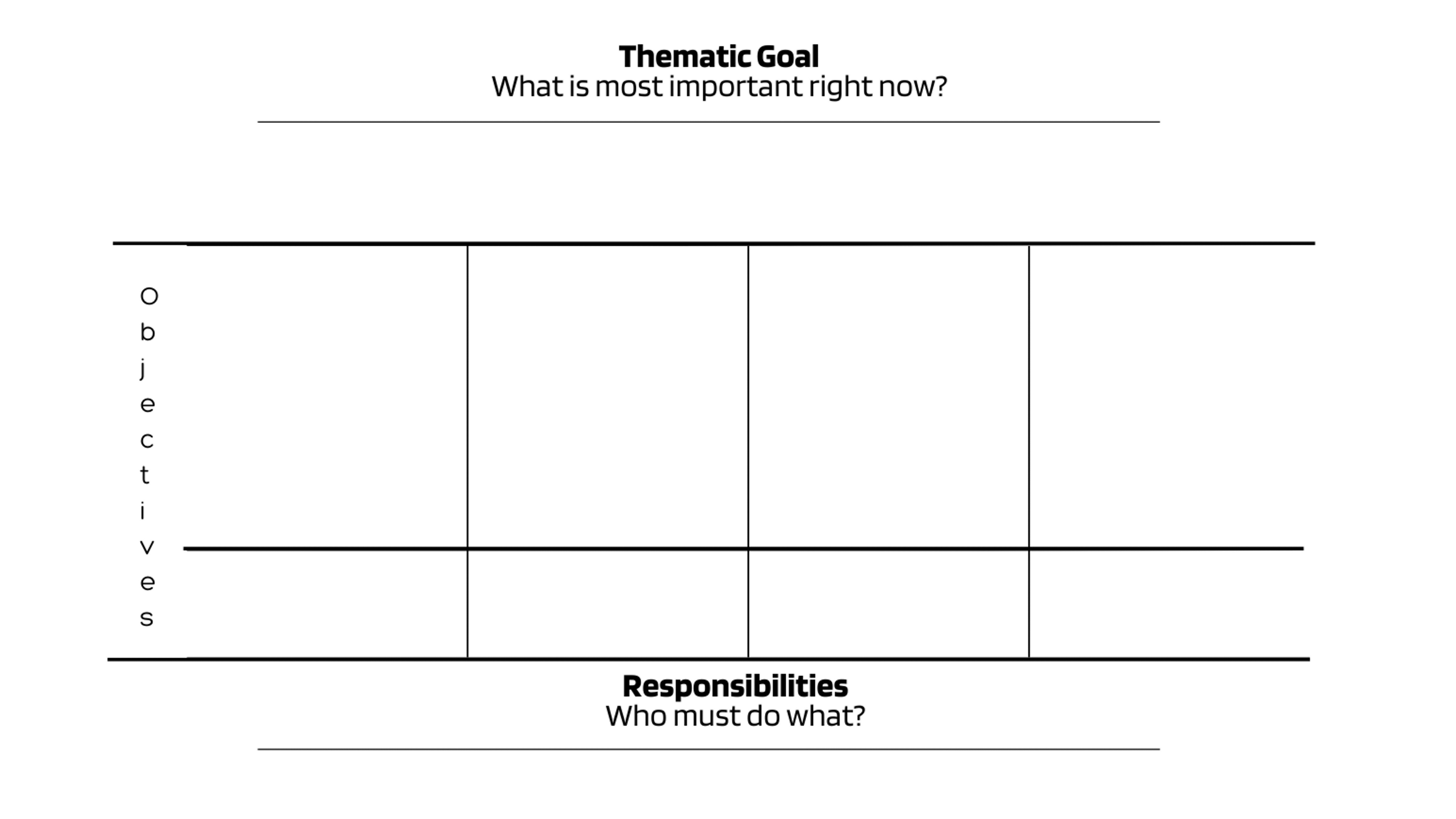 Provide graduating youth w/resources to stay connected to their Catholic faith
Meet w/the youth minister; for a list of  ministry options
Make a list of seniors; find out where they are going
Compile a list of resources and social media options
Invite the graduates, YM and parents to review the 
resources
Jane
All members
John and Jake
Janet
[Speaker Notes: Rural

Gary Keller, author of The One Thing says, getting extraordinary results and achieving excellence is all about creating a domino effect in your life.  Toppling dominoes is straightforward.  It’s something many of us did when we were younger and maybe some of you did with your children.  You line them up in a pattern , tip over the first one, and watch the rest fall.  Life is more complicated, though.  Life doesn’t neatly line everything up for us.  Life doesn’t tell you, “This is your smallest domino, start here.”  This is why being a synodal church is so important: we need to be able to listen to each other and discern together, “What step is the Holy Spirit calling us to take together?”

Let’s follow along with how to set a tangible goal using St. Boniface as an example.

During the visioning session, I mentioned the people this parish served farmers and oilfield workers, a mix of Polish and Hispanic families with 3+ children, a mid-sized commuter population, new subdivisions for incoming families, a large senior population and young adults who leave for higher education or work opportunities. They identified a lot of opportunities during their visioning session, including focusing on their youth that just graduated high school. For their Thematic Goal, St. Boniface parish set a goal to provide graduating youth with resources to stay connected to their Catholic faith when they leave home. By starting with this goal, they can help these young adults continue their faith in their college or professional work environment. This also helps parents be less worried for their souls during the next few years, help the young adults form their own faith community, and continue their faith evolution as they start a new life for themselves.  This will also benefit St. Boniface's faith community as those youth may be more inclined to participate in parish ministries at college or start/get involved with parish ministry when the young adults are home for Thanksgiving and Christmas break. 
 
Our overarching thematic goal in this case is "provide graduating youth with resources to stay connected to their Catholic faith." This is the focus of St. Boniface's pastoral council for the next 3-6 months. 
After selecting this goal, they moved into breaking up this goal into smaller objectives.  On the side of the form, you see the word "objectives" vertically. 
Remember when Daniel said to start small? Their smallest domino; their first step is to: 1.  Make a list of graduating seniors and find out where they are going after graduation. Are they going to a university or another city for work?
Our second domino is:
2.  Meet with the youth minister and get a list of ministry options for the graduating seniors. The Youth Minister has knowledge of the Newman Center and YCP resources for college/work bound young adults. The Youth Minister also has the Director for Youth and Young Adults at the Archdiocesan level to consult with for additional resources. 
Our next domino is:
3.  Compile a list of resources and social media options. This list would have the results of the research from meeting with the Youth Minister, any resources from the Archdiocese, any Catholic ministry social media pages of the locations the graduating seniors are going to, etc. 
And finally: 
4.  Invite the graduates, Youth Minister, and parents to review the resources at a parish gathering. They would get a copy of everything. 
 
The final step in this script is assigning responsibilities.  The person assigned will be responsible for that objective.  Preferably this would not be “the pastor.”  The pastor should only own, what only the pastor can do.  On our example, for the first objective, I will assign all members, asking each member to investigate the next steps of at least one senior.  For the second we will write in John and Jake because the youth minister is their cousin. For the third objective, Janet volunteered to help.  For the last objective we picked Jane because she has a real talent at organizing events. Side Note: just because we are assigning a name to the objective does not mean the members will be implementing the objective if it falls outside the scope of their council role and responsibilities. As Daniel mentioned, the pastoral council is not an implementation body but rather a consultative body.  The pastoral council investigates, reflects, and recommends.  We are assigning members to an objective because we need to make sure we can hold someone accountable for the objective.  If you don't have all your members here today, this would be a good exercise to continue at your next meeting. The members here can brainstorm who would be assigned to a specific objective.
In the case of smaller parish communities with limited volunteers, council members may be implementors. They may be on a festival committees, for example. It would be best to create an action committee and keep the two functions separate. 
 
Volunteers can be held accountable.  If a person says that they can help, if they make that commitment, then we can expect them to keep their word.   We don’t just expect employees to keep their word.  We expect our children, our family members, our friends to keep their word.  

So that is how to complete this thematic goal section on your parish script. 

Now it’s your turn! Choose an overarching goal for the next 3-6 months, based on what you've already identified in the previous exercises. Write out your smallest steps to work towards that goal and then assign responsibilities.  We'll walk around and offer support while you work.]
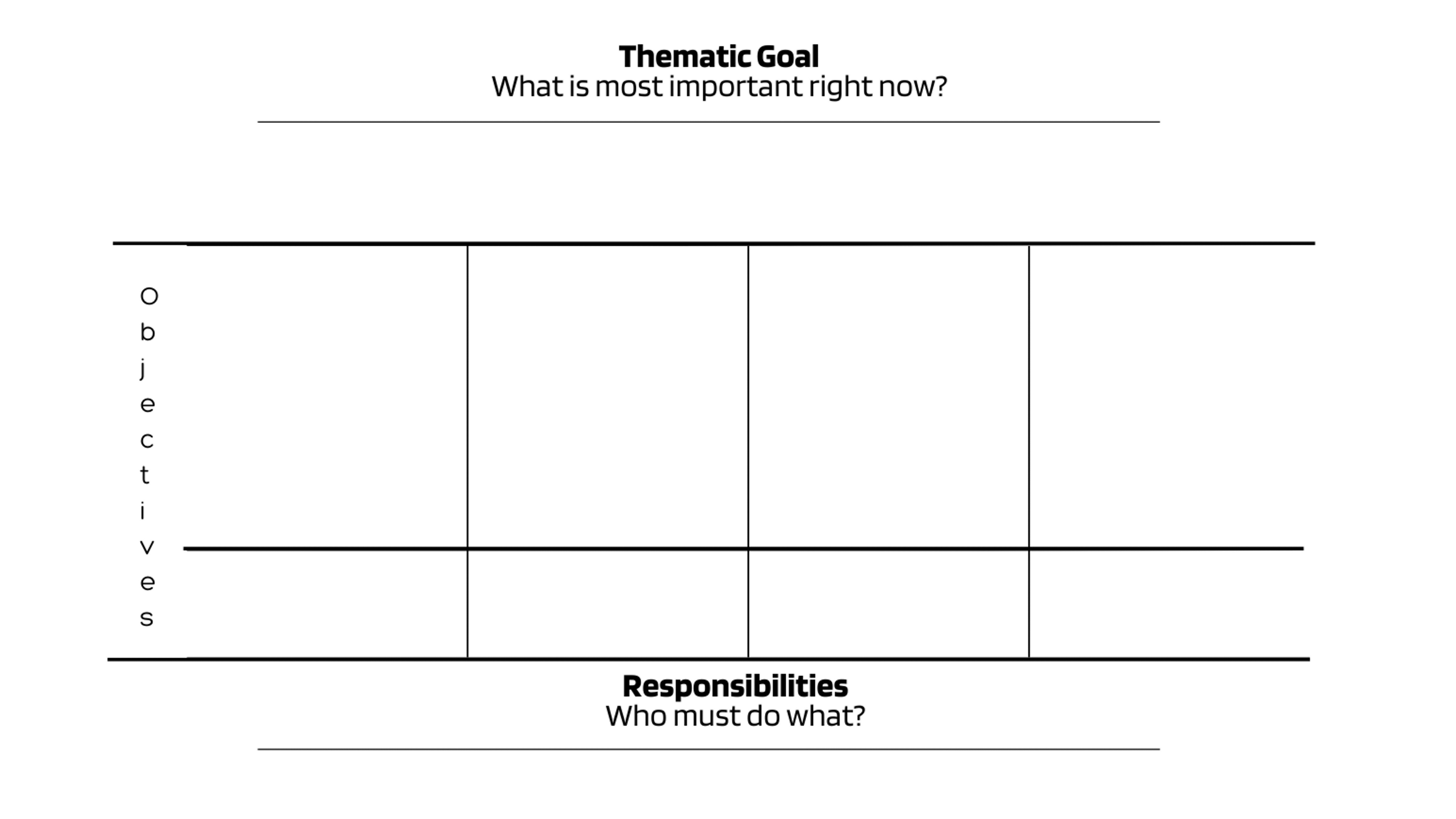 Eliminate the politics, drama and tension between the English and Spanish speaking communities
Host a listening session between the English and Spanish speaking communities, with the leaders as facilitators
Meet multiple times to pray, reflect, and build relationships with one another
Identify the leaders of the English and Spanish speaking communities
Meet with leaders of both communities and gain insights into histories and the conflict
John & Jacobo
Jane
All members
Janet
[Speaker Notes: Rural

Gary Keller, author of The One Thing says, getting extraordinary results and achieving excellence is all about creating a domino effect in your life.  As we saw from the video toppling dominoes is straightforward.  It’s something many of us did when we were younger and maybe some of you did with your children.  It was fun and easy, but life is more complicated.  Life doesn’t neatly line everything up for us and tell us, “This is your smallest domino, start here.”  This is why being a synodal church is so important: we need to be able to listen to each other and discern together, “What step is the Holy Spirit calling us to take together?” 

So now we're going to discuss how your council can create a domino effect in your parish. We're going to use Boniface as an example.
During the visioning session, I mentioned the people this parish served Farmers, ranchers, truck-drivers, business owners, and educators. They have an even mix of Anglo and Hispanic families w/3+ kids, they have a growing Spanish-only speaking population, they have various Christian denominations, a Mid-size commuter population, New subdivisions for incoming families, their Youth and YAs often leave for higher education or work opportunities, they have a large senior population. 
They identified a lot of opportunities during their visioning session, but felt strongly their thematic goal would be to focus on eliminating the politics, drama, and tension between the English and Spanish speaking communities. 

Their community has been facing a lot of drama and tension between the various communities for over 10 years now. They are essentially a house divided. The youth seem to get along great at various activities, but their parents keep their distance. It has started to affect ministry scheduling and the parish festival. By starting with this goal, the council wants to focus on unifying the community, understanding each other better and working together so all feel welcome. 
 
The overarching thematic goal in this case is "eliminate the politics, drama and tension between the English and Spanish speaking communities. This is the focus of St. Boniface's pastoral council for the next 3-6 months. They know the goal will probably take much longer to achieve, but they have agreed to be very intentional about it. 
After selecting this goal, they moved into breaking up this goal into smaller objectives.  On the side of the form, you see the word "objectives" vertically. 
Remember when Daniel said to start small? Their smallest domino or first step is to: 1.  Identify the leaders of the English and Spanish speaking communities. They notice there are some key parishioners in each community that many seem to look up to or even tend to speak on behalf of the group. They'd like to get them together. 
Our second domino is:
2.  Meet with leaders of both communities to gain insight on the history and where the conflict first started.
Our next domino is:
3.  Meet multiple times to pray, reflect, and build relationships with one another.  
And finally: 
4.  Host a listening session between the English and Spanish speaking communities, with the leaders as facilitators.  
 
The final step in this script is assigning responsibilities.  The person assigned will be responsible for that objective.  Preferably this would not be “the pastor.”  The pastor should only own, what only the pastor can do.  On our example, for the first objective, I will assign all members, asking each member to investigate through observation and word of mouth. For the second we will write in John and Jacobo because they are neutral members everyone seems to respect and interact with. For the third objective, Janet volunteered to facilitate the gatherings as she has a background in team-building.  For the last objective we picked Jane because she has a real talent at organizing events. Side Note: just because we are assigning a name to the objective does not mean the members will be implementing the objective if it falls outside the scope of their council role and responsibilities. As Daniel mentioned, the pastoral council is not an implementation body but rather a consultative body.  The pastoral council investigates, reflects, and recommends.  We are assigning members to an objective because we need to make sure we can hold someone accountable for the objective.  If you don't have all your members here today, this would be a good exercise to continue at your next meeting. The members here can brainstorm who would be assigned to a specific objective.
In the case of smaller parish communities with limited volunteers, council members may be implementors. They may be on a festival committees, for example. It would be best to create an action committee and keep the two functions separate. 
 
Volunteers can be held accountable.  If a person says that they can help, if they make that commitment, then we can expect them to keep their word.   We don’t just expect employees to keep their word.  We expect our children, our family members, our friends to keep their word.  

So that is how to complete this thematic goal section on your parish script. 

Before we let you all discern and choose a goal, I want to give some context to why we picked this goal. This isn't an issue that is only happening in the Archdiocese of San Antonio. It's happening everywhere. Two years ago I was in a Journeying Together conference. It was designed to accompany the marginalized youth and young adults during covid and dialogue about many issues, one of them being how certain cultural groups get excluded by the church.
AB Nelson Perez, Archbishop of Philadelphia, shared a story where he was at a parish where two of the major cultural groups there had a lot of tension amongst themselves. They argued about everything, even about prime Mass times, one Mass taking "too long," ministry space, etc. He shared what he did and I'll share that with you now. 
He invited their leaders into a dialogue. They all sat in a circle and he asked them to share their personal history of coming to the U.S., coming to the parish, and what their Catholic faith meant to them. He said after they shared with each other, i.e. were vulnerable with each other and saw that each other wanted the same things, they were able to understand each other better and build trust amongst each other. They were more open to working with and listening to each other. What a beautiful example of listening to share theIf you decide to do this, I want to emphasize the importance of sitting in a circle. Why? Because no one is at the head of the table, no one is given more significance of any one else, everyone can see each other, and it's historically a symbol of unity or infinity.  

Now it’s your turn! Choose an overarching goal for the next 3-6 months, based on what you've already identified in the previous exercises. Write out your smallest steps to work towards that goal and then assign responsibilities.  We'll walk around and offer support while you work.]
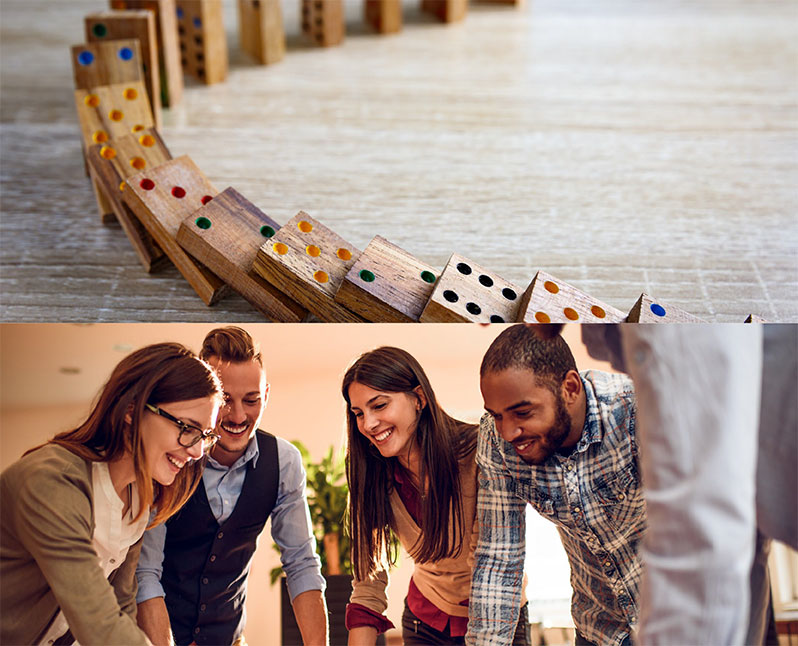 WHAT’S NEXT
Involving the parish in the process
Overcommunication
Setting new goals
[Speaker Notes: So how did you do? 

We walked you through this process today, but it is important for us to make sure we involve the parish in the process. People are more likely to buy into your parish vision, or whatever decision is being made, if they've had a chance to participate and weigh in on the issue. ​

The other thing is, they can't buy into the vision or the decision if they don't know what it is. So like we talked about this morning, overcommunication is key. That is the pastor's responsibility. That's part of your responsibility as a council. Your pastoral vision does no good staying in your pastor's head or around these tables. The vision is for the whole parish community, so we need to constantly be sharing it with them and reminding them. Otherwise they'll forget or think we're not taking it seriously. So communicate it at staff meetings, ministry meetings, from the pulpit, in the bulletin, on social media. Research shows it takes seven exposures for a message to resonate. The more we speak about it, the more we own it, the more we are held accountable to it.​

As you begin to make progress with your thematic goal, you'll soon encounter the need to address the next challenge/issue that comes up. I promise you something is going to come up, there will still be fires to fight. Its easy to get distracted, especially when we're doing something the Lord is calling us to. So stay focused, see your thematic goal through to the end, and then start the process over again. Listen to your community, get the right people around the table, discern and reflect together, and then set a new goal.]
Contact Us
Daniel Oubre
Dir. for Parish Life
210.620.9541
daniel.oubre@archsa.org
Ademola Elliotte
Assoc. Dir. for Parish Life
210.609.9162
ademola.elliotte@archsa.org
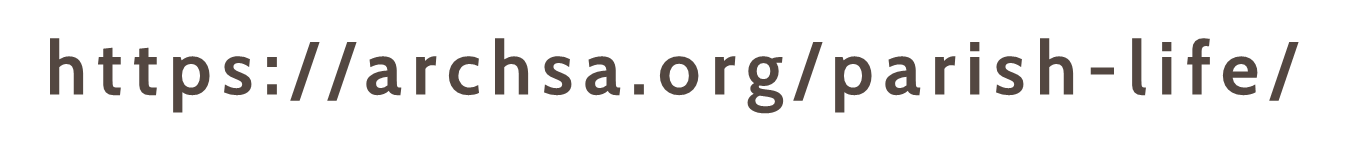 [Speaker Notes: We are at the end of our day. We hope it was fruitful and that you can see how what we walked through today is very foundational and can apply to your staff, ministry leaders, everyone. Our team's contact information is on the screen, we are more than happy to come out and provide training to the rest of your council, staff, or ministry leaders, or your council meetings and follow-up on how things are going with your pastoral planning.  Feel free to reach out to us.

Lets close in prayer.]